Velkommen til Apalløkka
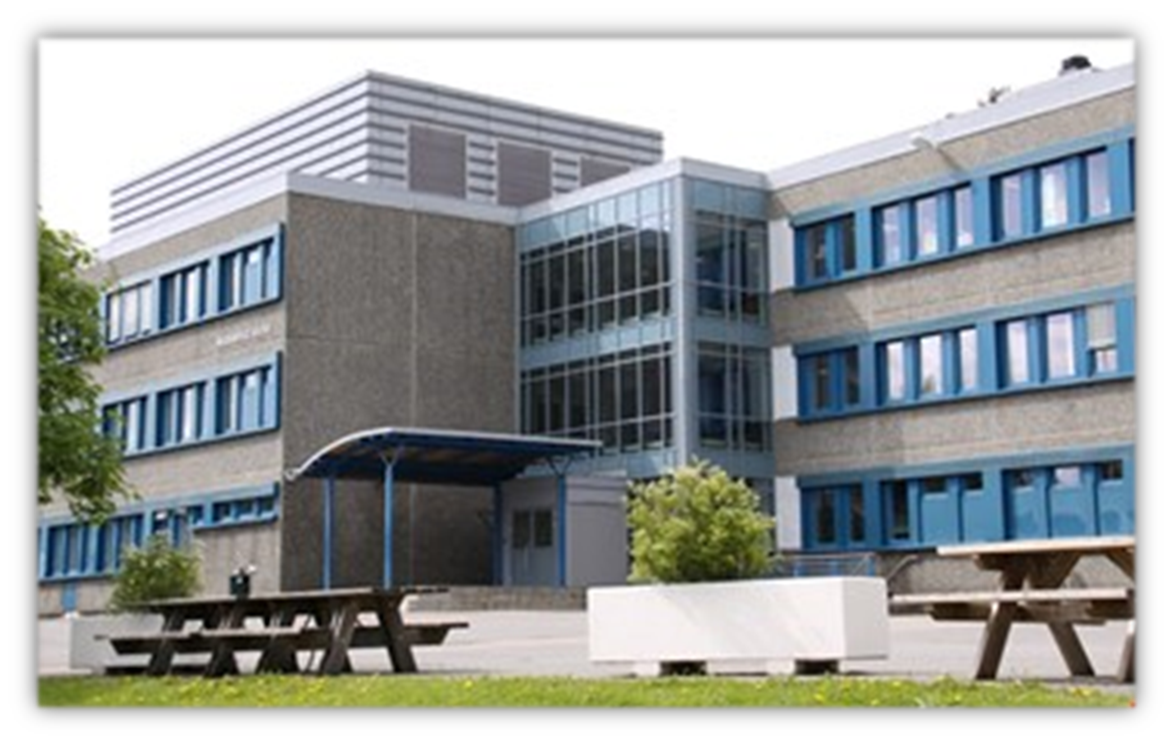 Skolens satsingsområder
Læring med fokus på grunnleggende ferdigheter
skriving, lesing og regning 
Vurdering og tilbakemelding
God tilbakemeldingskultur der man fokuserer på hva elevene kan og hva elevene skal gjøre for å utvikle seg
Planlegge og gjennomføre undervisning ut fra resultater fra kartlegginger og prøver
Elevene psykososiale læringsmiljø – god klasseledelse
"Å gjøre hverandre gode"
Dette gir læringsutbytte
Ro, orden, respekt, klasseledelse
God relasjon lærer-elev
Godt hjem-skolesamarbeid
Engasjerte, motiverende og interesserte foresatte
Positiv holdning til skolen
Nettverk mellom foreldre – "voksne skaper vennskap" 
Vennskap motvirker mobbing, og voksne er viktige rollemodeller og tilretteleggere for vennskap.
Metoder og undervisning
Faglig gode lærere som er gode til å formidle
Tilstedeværelse (190 skoledager, 175 fridager)
Kommunikasjon
Mest mulig info til foresatte
 - deltakelse og involvering
Hjemmesiden
Facebook 
Foreldremøter 
SMS
Its learning og mail
Utviklingssamtaler to ganger per år eller oftere, første innen 1. november.
Klassens ukeplaner
Tidsplan for overgang 2017/2018
Tidsplan for overgang 2017/2018
Opplæringslovas § 9a
Alle elevar i skolen har rett til eit godt fysisk og psykososialt miljø som fremmer helse, trivsel og læring.

Apalløkka skoles definisjon på krenkende atferd:

"Ord eller handlinger begått av barn eller voksne, som oppleves som negative eller sårende av andre. Krenkende adferd er uavhengig av intensjonen bak."

Egen rutine beskriver handlingsgang
Hva gjør vi for å skape et godt psykososialt læringsmiljø?
Vi er ambisiøse på elevenes vegne
Miljøtime
Kvalitet i hver undervisningstime
Elevsamtaler
Gruppesamtaler
Læringsmiljøteam med sosiallærer og miljølærer i "spissen"
Møter ungdommene deres i døra hver dag
Miljøfremmende aktiviteter i storefri
En "spesialdesignet" oppstartsuke med fokus på å bli kjent
Valgfag:
Formål
Valgfagene skal styrke lysten til å lære og oppleve mestring gjennom praktisk og variert arbeid. 
Valgfagene er tverrfaglige og skal bidra til helhet og sammenheng i opplæringen.
Valgfag: Apalløkka tilbyr (foreløpig)
Sal og scene –  fokus på de ulike fasene i et produksjonsarbeid. Dette innebærer samarbeid om planlegging, forberedelser og gjennomføring, både bak og på scenen.
Medier og informasjon - planlegge og produsere en nettbasert publikasjon der prosessen fra ide til ferdig produkt er ivaretatt.
Teknologi i praksis - planlegge, konstruere og framstille gjenstander og produkt med varierte materiale og teknologiske løsninger.
Fysisk aktivitet og helse - fokus på bevegelsesglede, mestring, nysgjerrighet og samarbeid, og å utvikle sunne matvaner.
Språklig fordypning:
Tysk
Fransk
Spansk
Engelsk fordypning
Norsk fordypning
Matematikk fordypning
Maks 5 av disse
Utdrag fra forventningsplakaten
Vi vil gjøre alt vi kan for at ditt barn skal lykkes faglig og sosialt!